Welcome 
to 
our 
lesson!
Good morning children!
Tongue twister
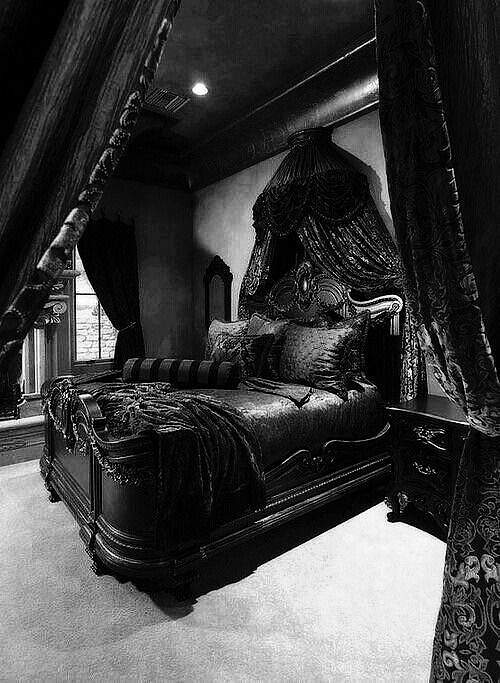 There is a big black bed
In the big black bedroom.
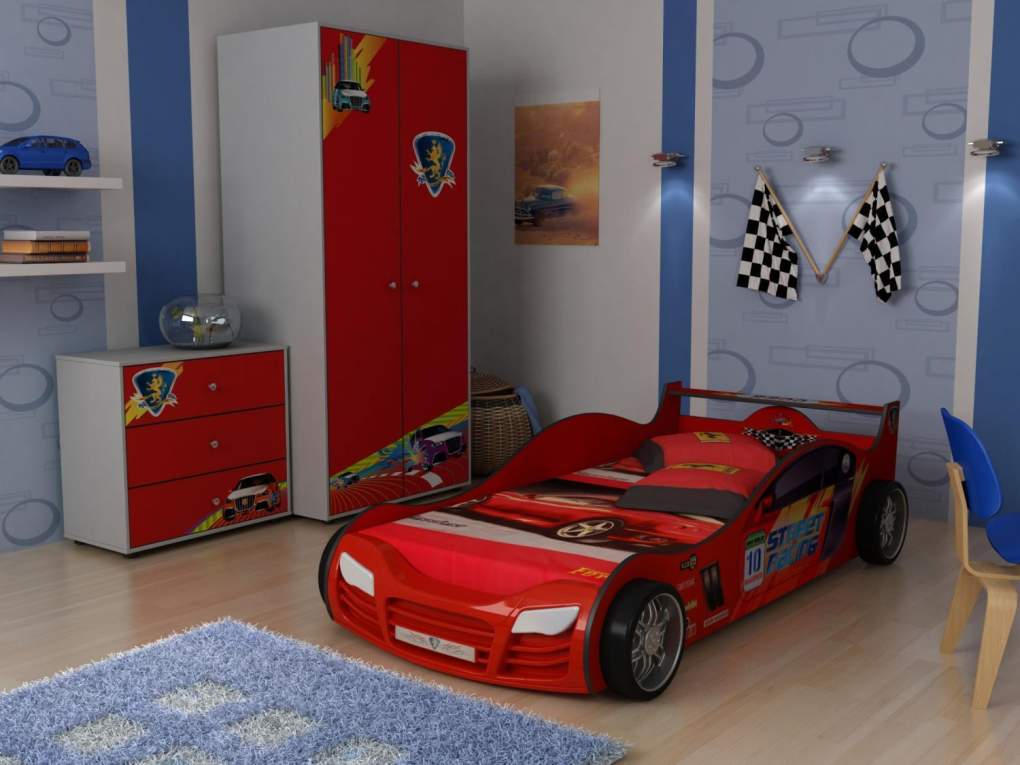 Tongue twister
Ted has a red bed.
On his bed Ted said:
“Red bed, red bed”.
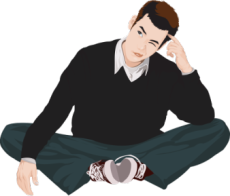 Answer the questions:
Where do you eat?
Where do you sleep?
Where do you watch TV?
Where do you have a shower?
Where do you cook?
Theme: Rooms
Aims of the lesson:
•you will be able to learn vocabulary in a room
•make sentences there is / there are 
•match and label the things
•pair work
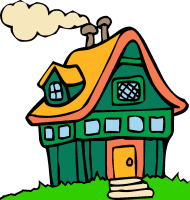 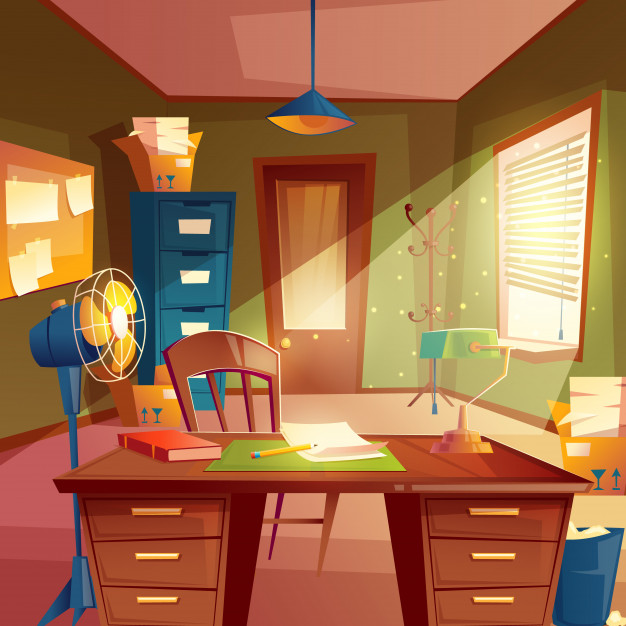 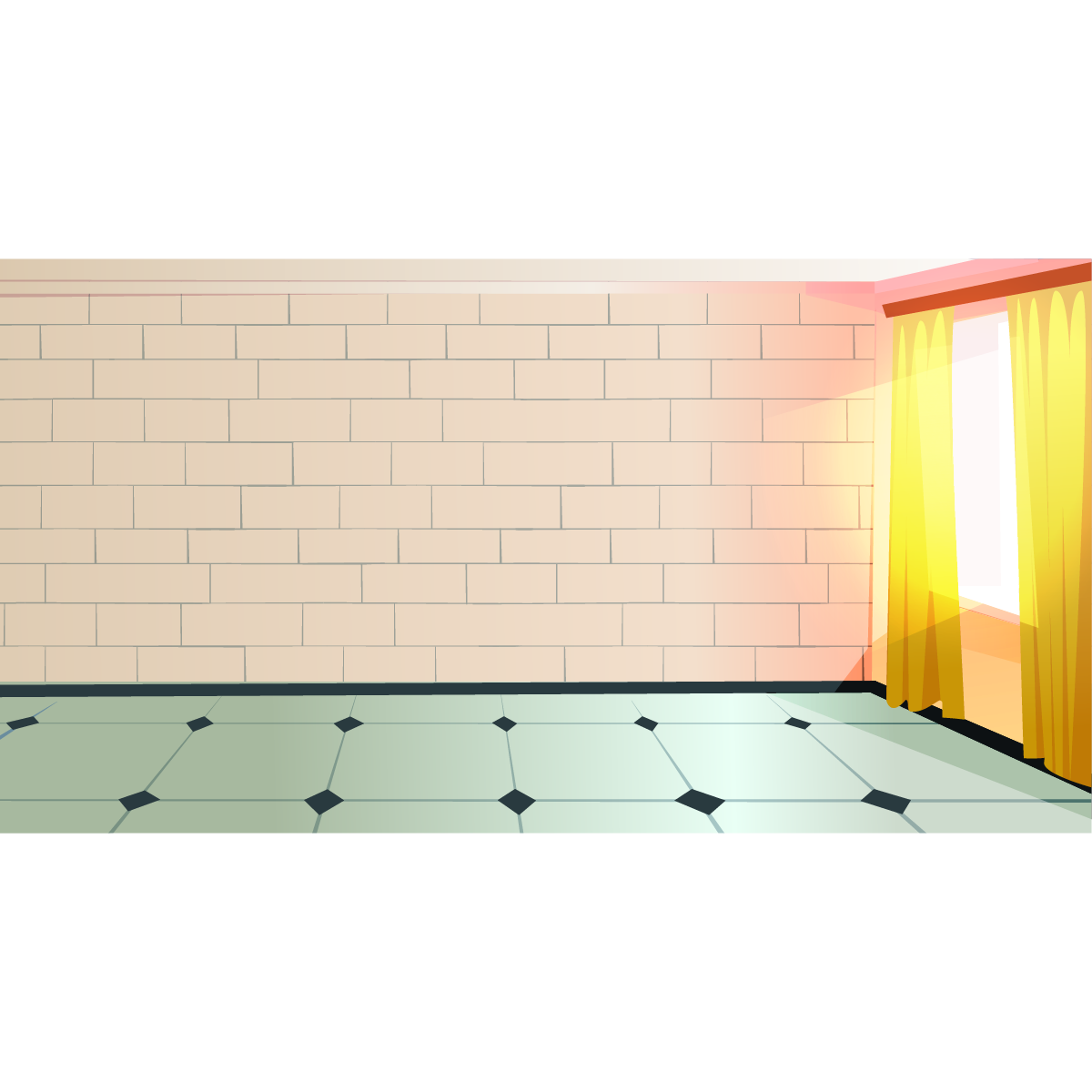 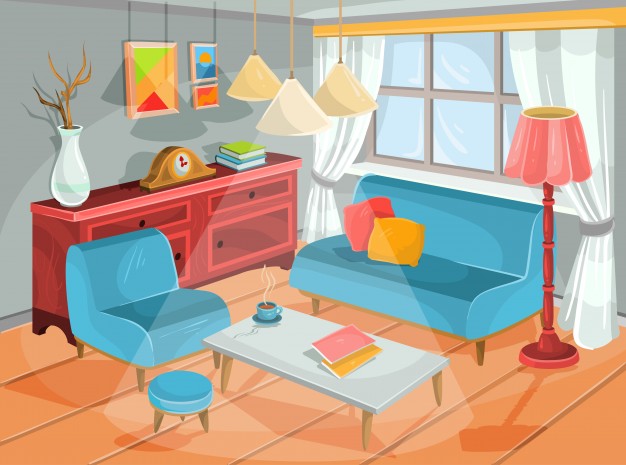 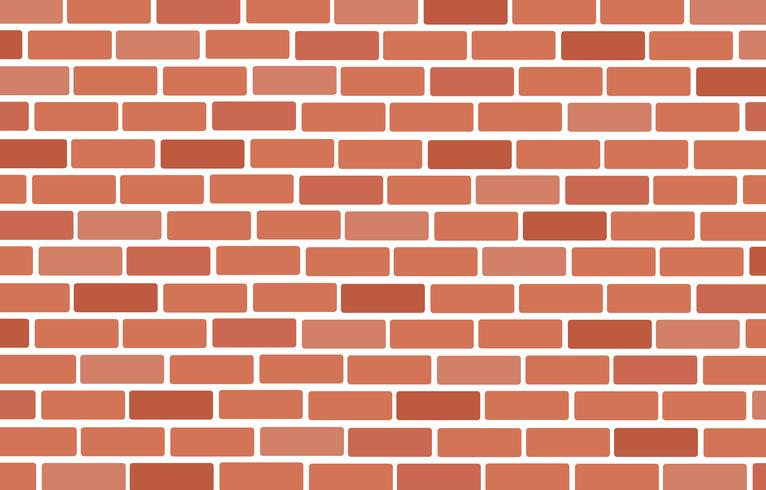 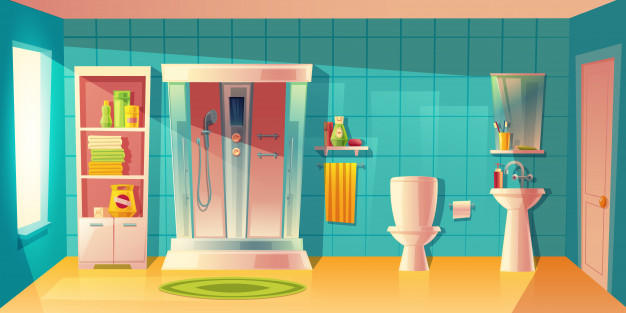 Parts of the house
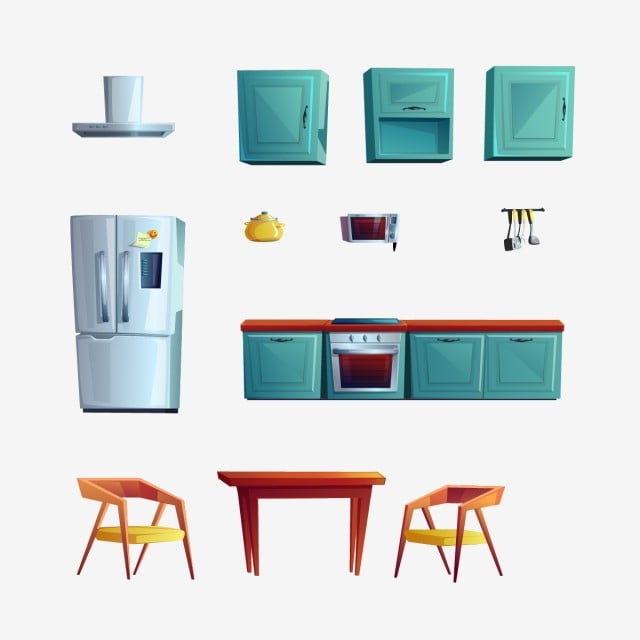 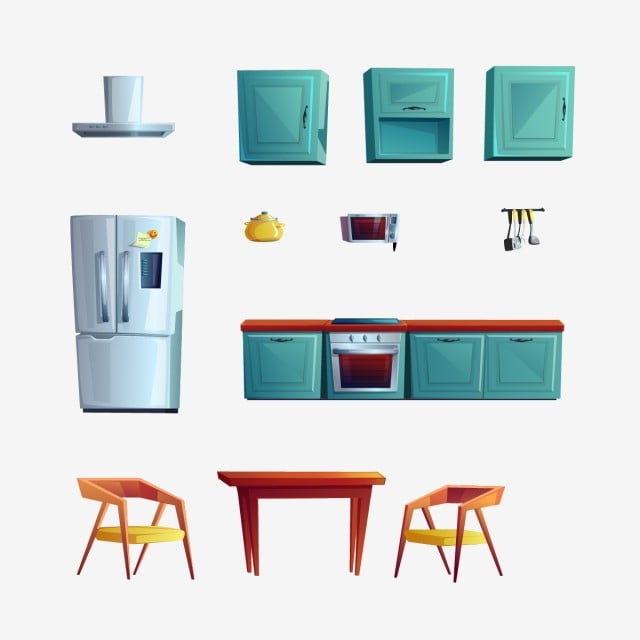 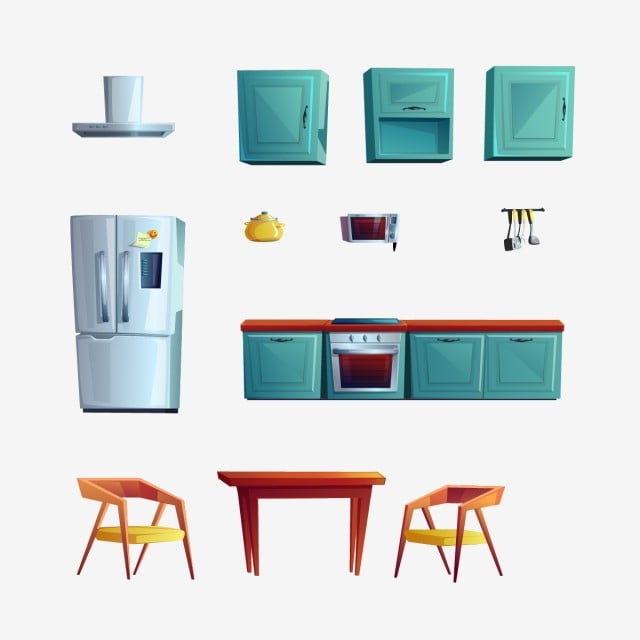 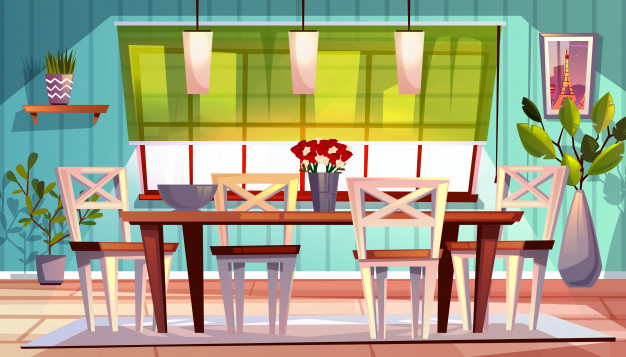 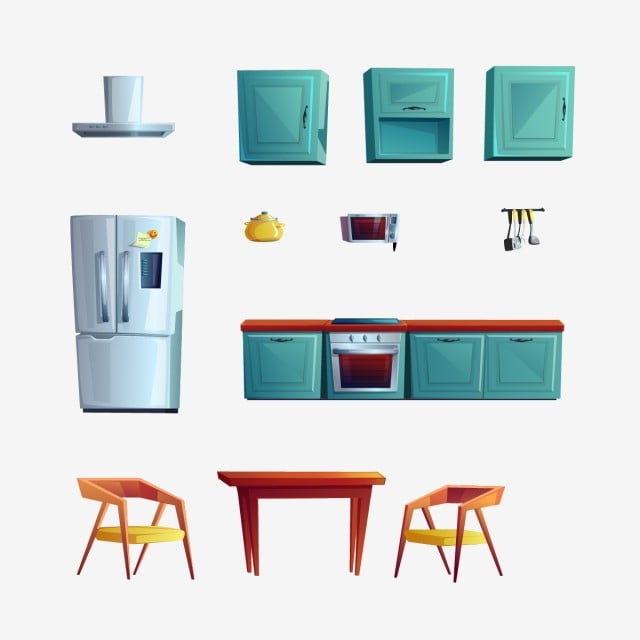 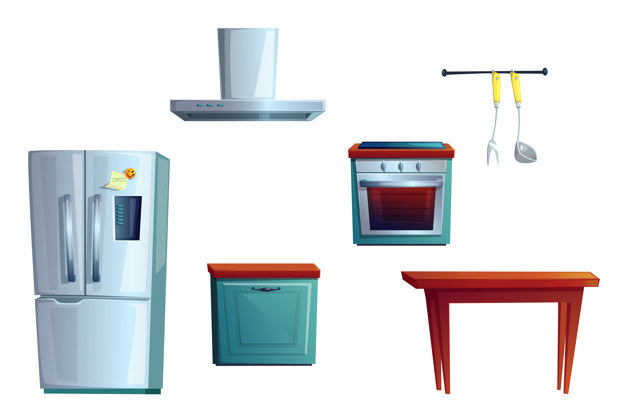 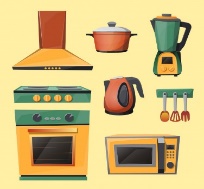 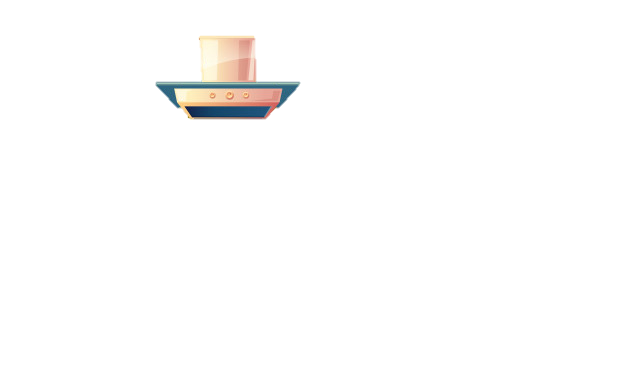 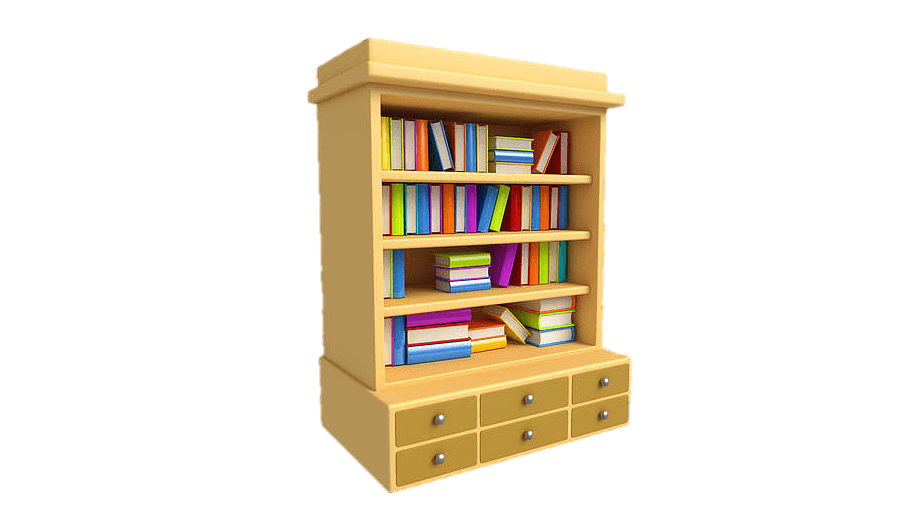 dining room
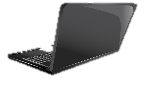 study room
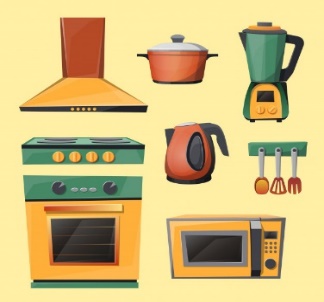 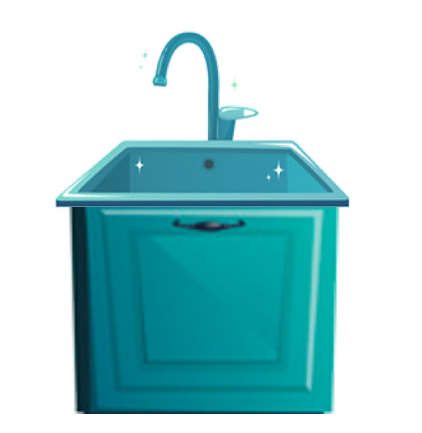 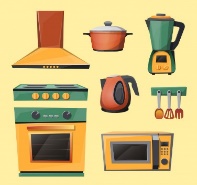 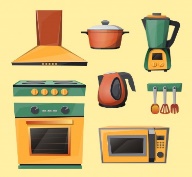 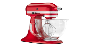 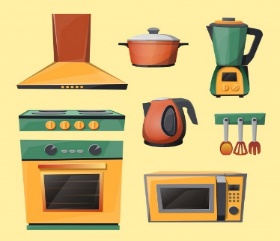 kitchen
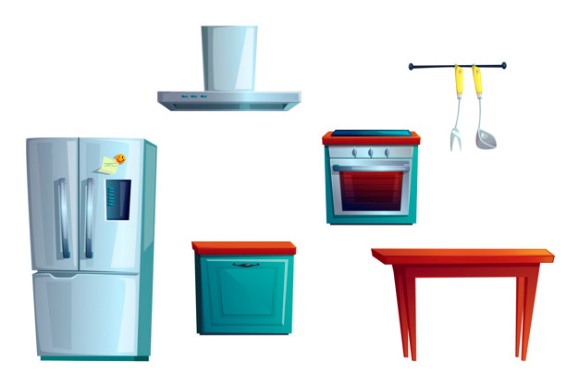 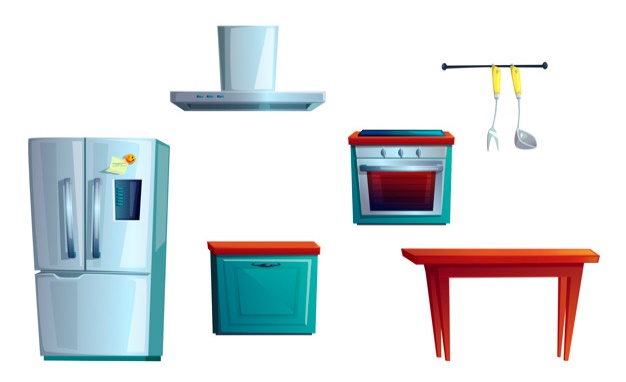 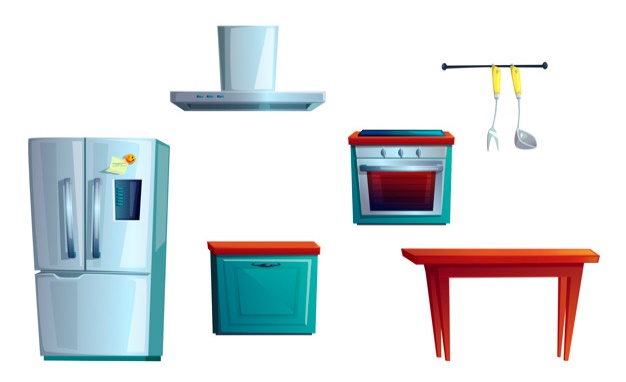 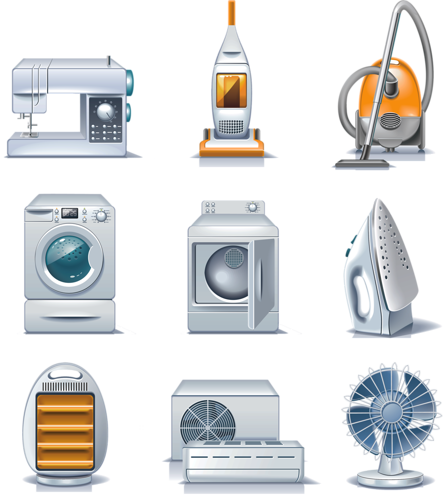 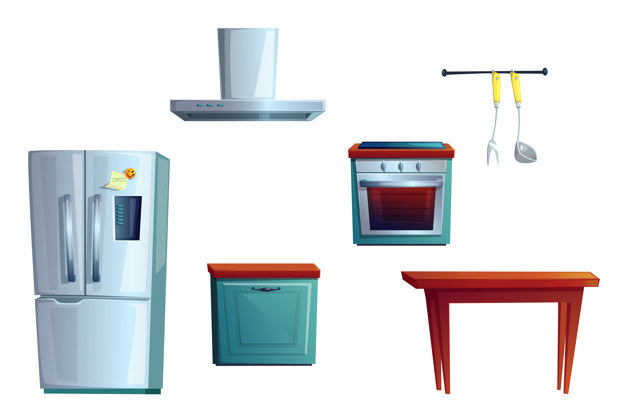 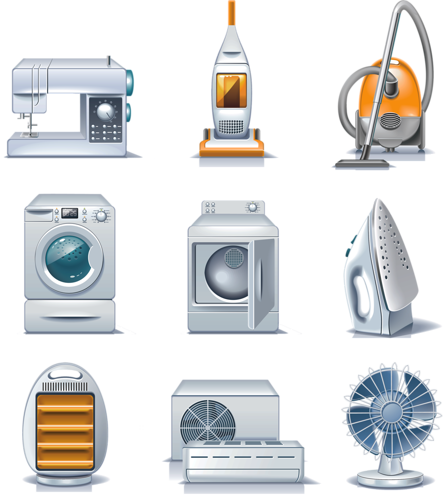 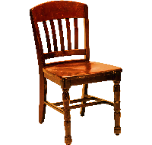 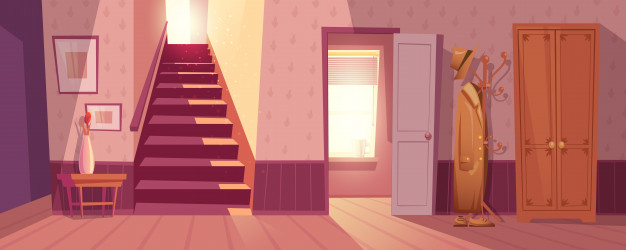 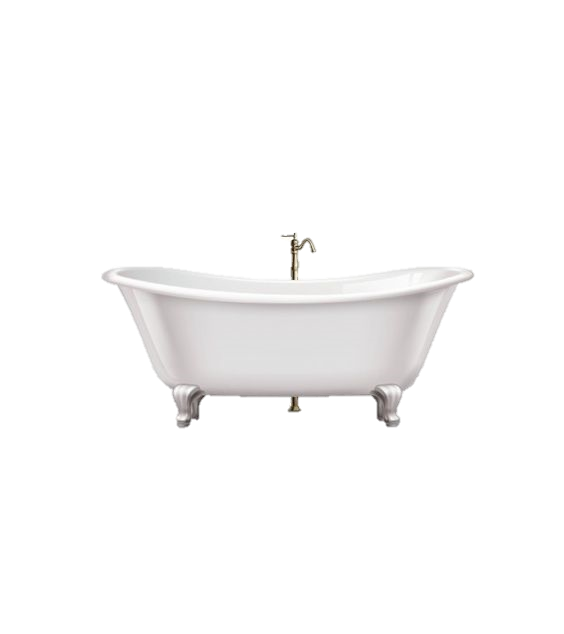 bathroom
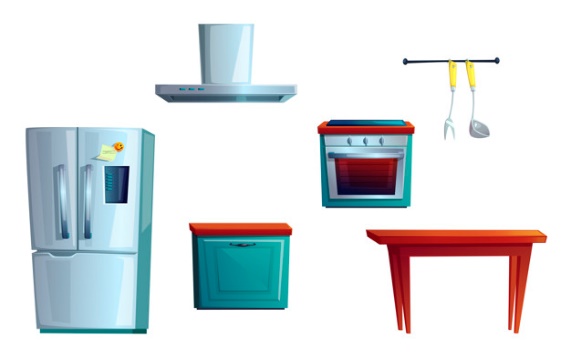 living room
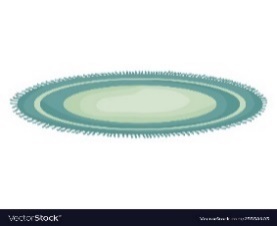 hall
Rooms
Living room – a place where we rest, watch TV.
Bedroom – a place where we sleep.
Children’s room – the room for children.
Kitchen – a place where we cook.
Dining room – a place where we have meals.
Bathroom – a place where we wash ourselves, clean teeth, do the washing.
Vocabulary
Living room [liviη ru:m] – конок бөлмө
Kitchen  [kit⌠in]- кухня
Dining room[dainiη ru:m] -ашкана
Bedroom  [ bed ru:m]-уктоочу бөлмө
Bathroom   [ba:θ ru:m]-ванная
toilet  [tоilit]-даараткана
What is it ?
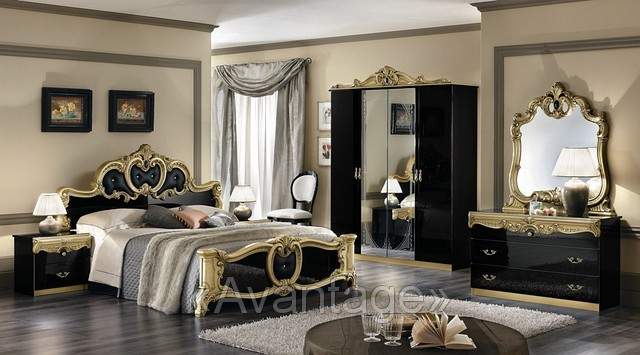 It is a bedroom.
What is it ?
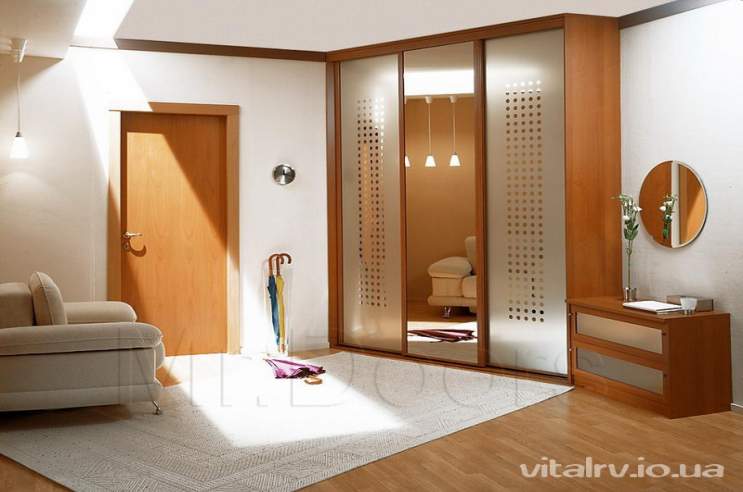 It is a hall.
What is it ?
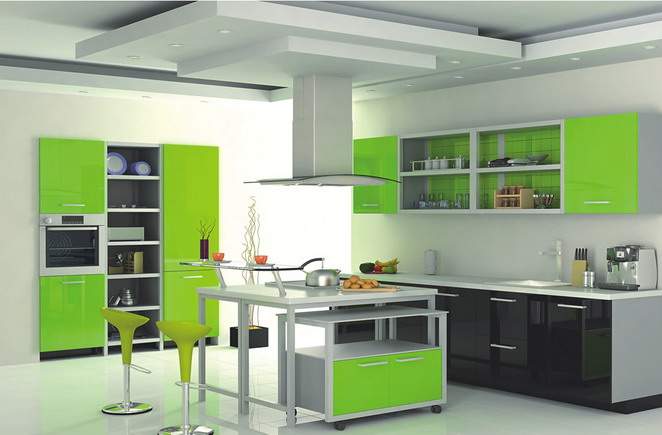 It is a kitchen.
What is it ?
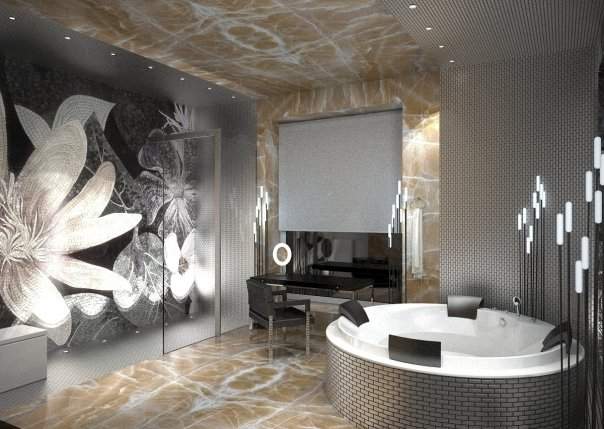 It is a bathroom.
What is it ?
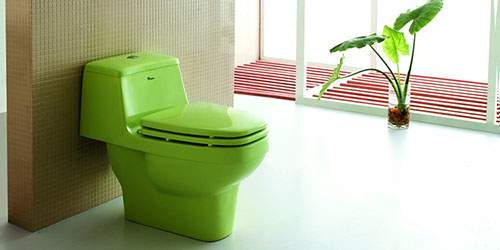 It is a toilet.
What is it ?
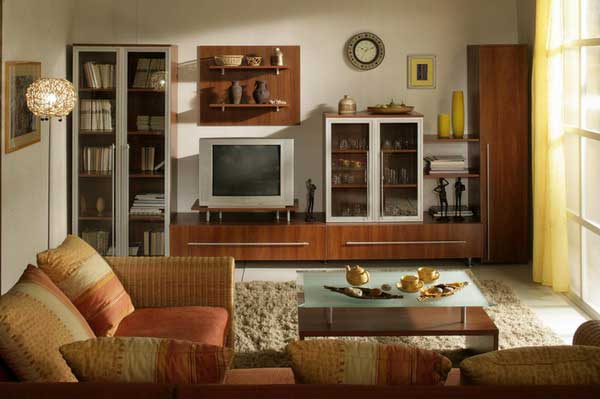 It is a living-room.
What is it ?
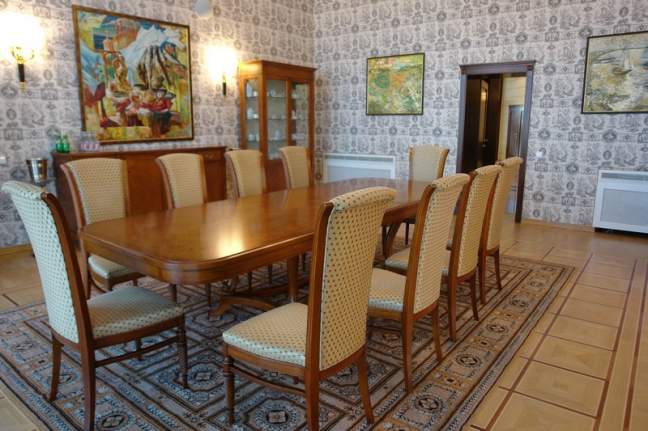 It is a dining-room.
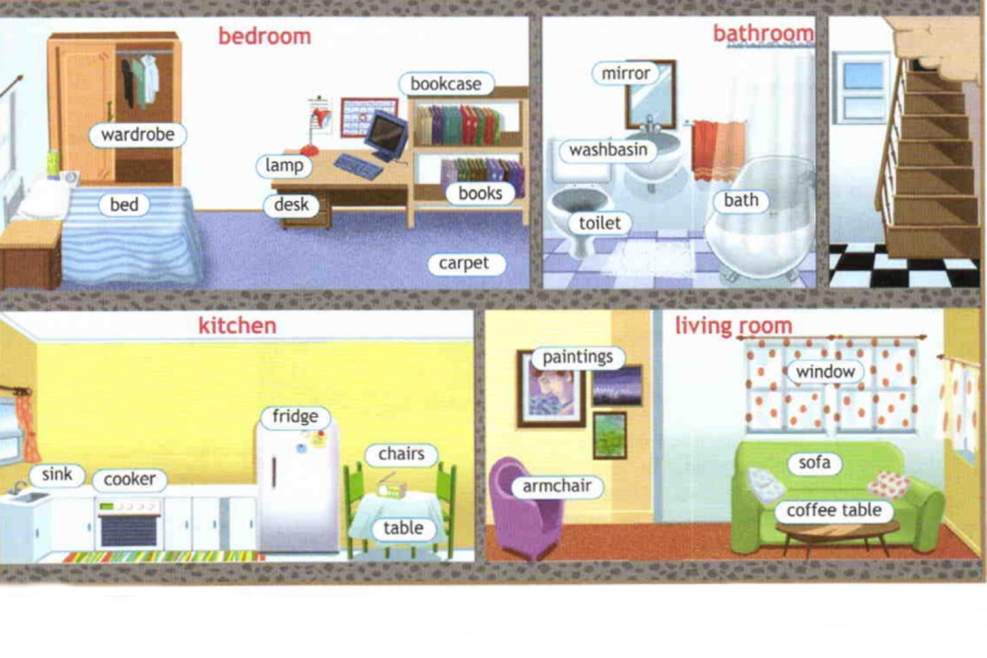 What are there in the rooms?
There is /are
Constructions
There are…
There aren’t …
There is…
There isn’t …
There is one window in the bedroom.
There isn’t a lamp on the desk.
There are two chairs in the kitchen.
There aren’t tables in the hall.
There is/there are
1. There …. Four rooms in our flat.
2. There …. no TV in my bedroom.
3. … there any paintings in the living room?
4. There … a fridge, a cooker and a sink in the kitchen.
5. …  there any books in the bookcase?
6. There …. no carpet in the kitchen.
are
is
Are
is
Are
is
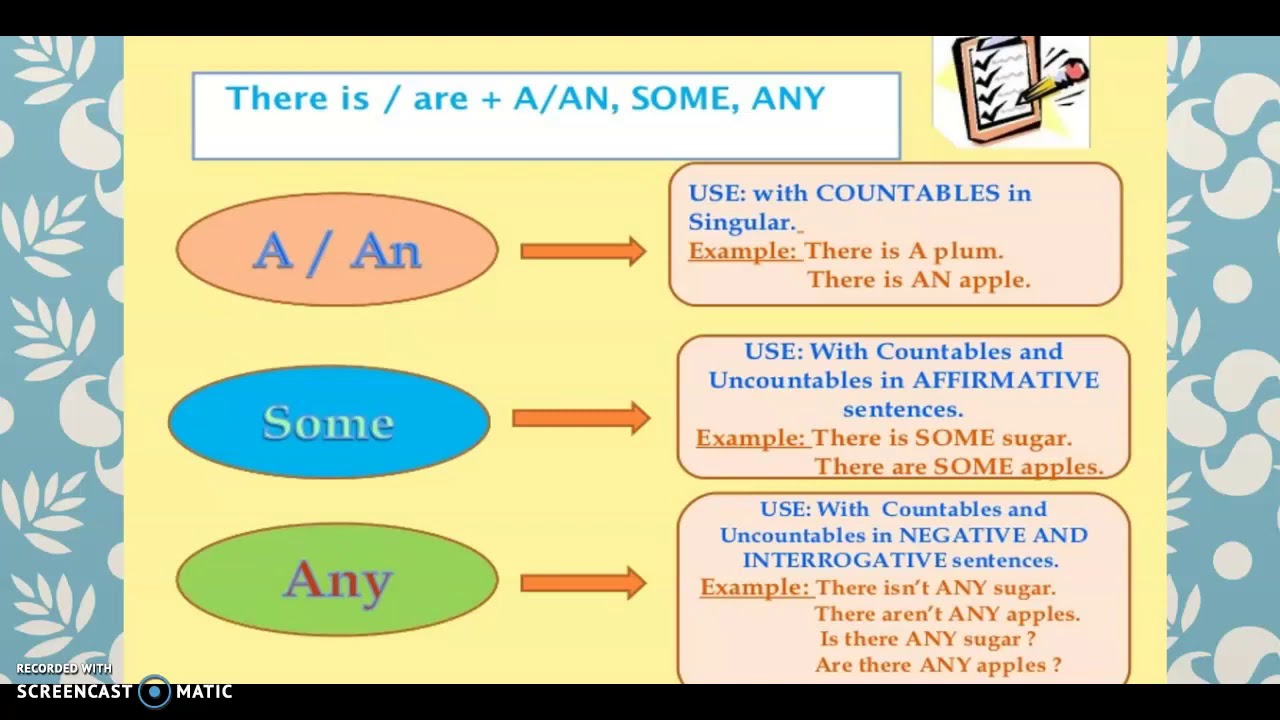 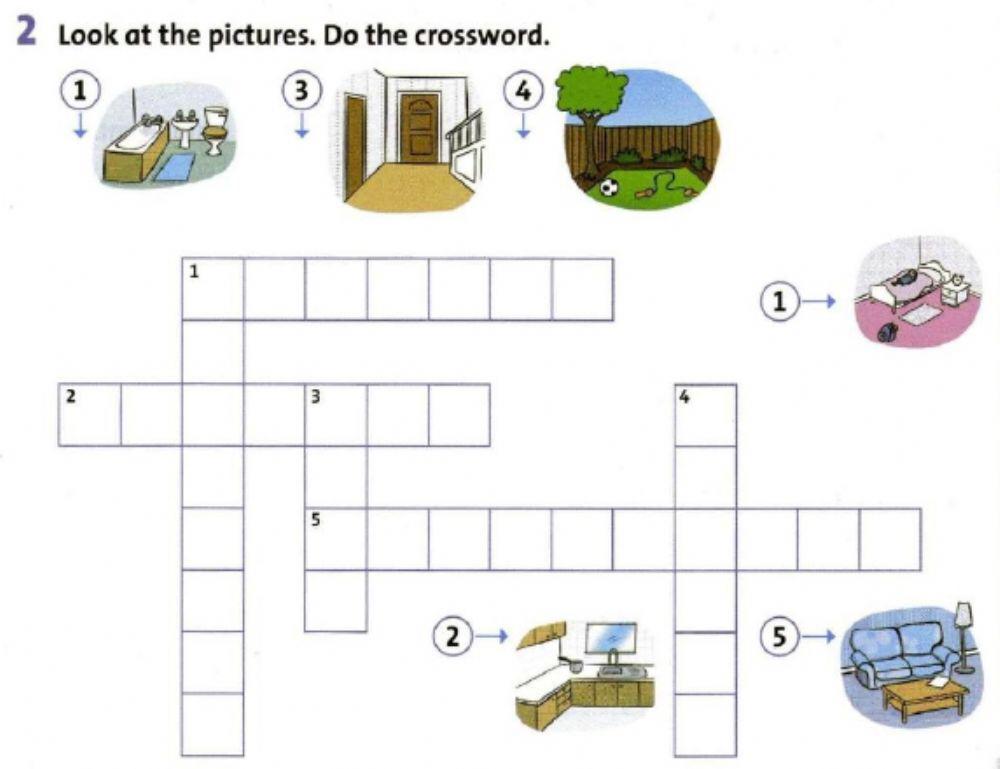 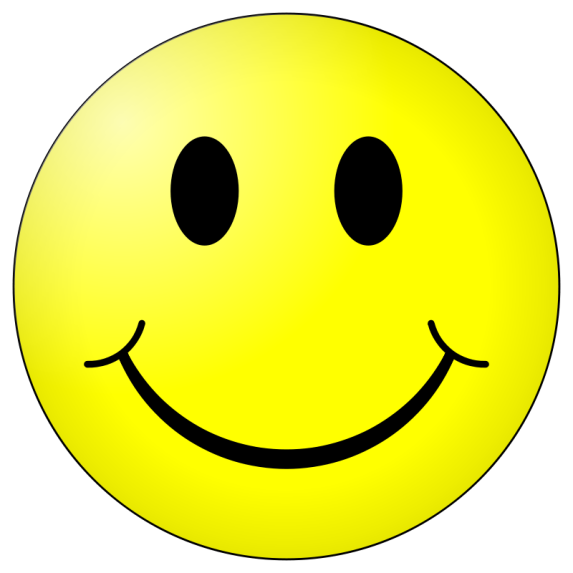 Thank you!